إجمال
هيئة معادلتين خطيتين بمتغيرين
إعداد: روان عنبوسي
أكاديمية ألقاسمي                                                روان عنبوسي                                     رياضيات وحاسوب- مسار الممتازين
المعادلات من الصورة:
عددX+Y=
X
Y
Y  تصغر قيمة Xكلما كبرت قيمة
X
Y
Y تكبر قيمة Xكلما صغرت قيمة
رياضيات وحاسوب- مسار الممتازين
أكاديمية ألقاسمي                                          روان عنبوسي
10/5/2012
عكسية y  وx هذه المعادلات تعبر عن دوال خطية تنازلية، فالعلاقة بين
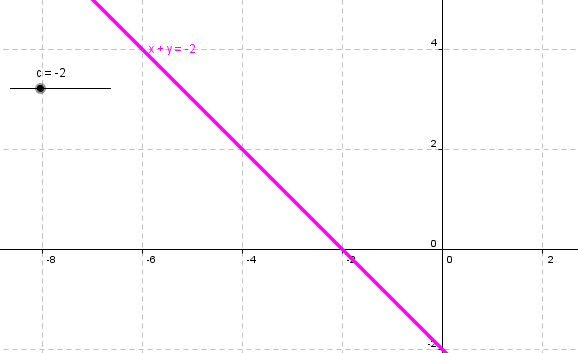 رياضيات وحاسوب- مسار الممتازين
أكاديمية ألقاسمي                                          روان عنبوسي
10/5/2012
في المعادلات من الصورة:
عددY-X=
عددX-Y=
أو
X
Y
Y تكبر قيمة Xكلما كبرت قيمة
Y
X
Y تصغر قيمة Xوكلما صغرت قيمة
رياضيات وحاسوب- مسار الممتازين
أكاديمية ألقاسمي                                          روان عنبوسي
10/5/2012
هذه المعادلات تعبر عن دوال خطية تصاعدية فالعلاقة بينYوX طردية
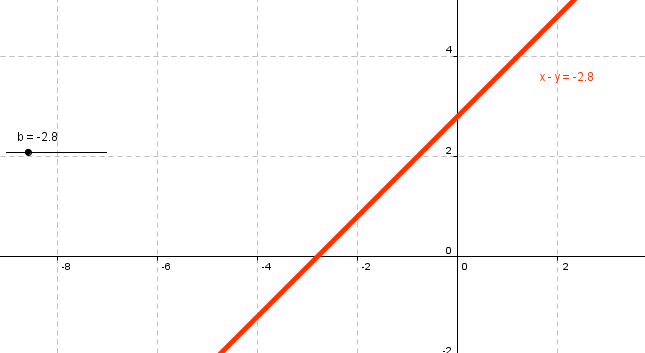 رياضيات وحاسوب- مسار الممتازين
أكاديمية ألقاسمي                                          روان عنبوسي
10/5/2012
هيئة المعادلات من الصورة: ax+by=c
نقطة التقاطع هي حل هيئة المعادلات، حيث ينتج لدينا نقطة تقاطع واحدة.
رياضيات وحاسوب- مسار الممتازين
أكاديمية ألقاسمي                                          روان عنبوسي
10/5/2012
هيئة المعادلات من الصورة: ax+by=c
المستقيمان متوازيان؛ لا يوجد نقاط تقاطع ← لا يوجد حل لهيئة المعادلات
رياضيات وحاسوب- مسار الممتازين
أكاديمية ألقاسمي                                          روان عنبوسي
10/5/2012
هيئة المعادلات من الصورة: ax+by=c
المستقيمان متحدان؛ ما لا نهاية من نقاط التقاطع ← ما لا نهاية من الحلول لهيئة  المعادلات (الحلول تحقق قضية صدق حين نعوضها في إحدى المعادلتين)
رياضيات وحاسوب- مسار الممتازين
أكاديمية ألقاسمي                                          روان عنبوسي
10/5/2012